The Great Backyard Bird Count
Four days of bird-fun! February 14-17, 2025
American Oystercatchers by Michael Stubblefield / Macaulay Library
Andrea Hinek in Colombia / GBBC
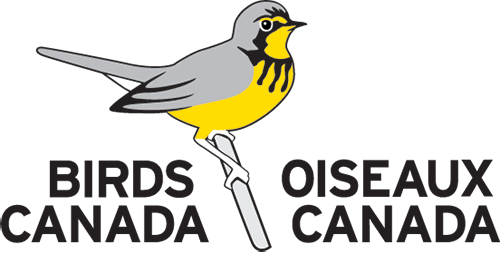 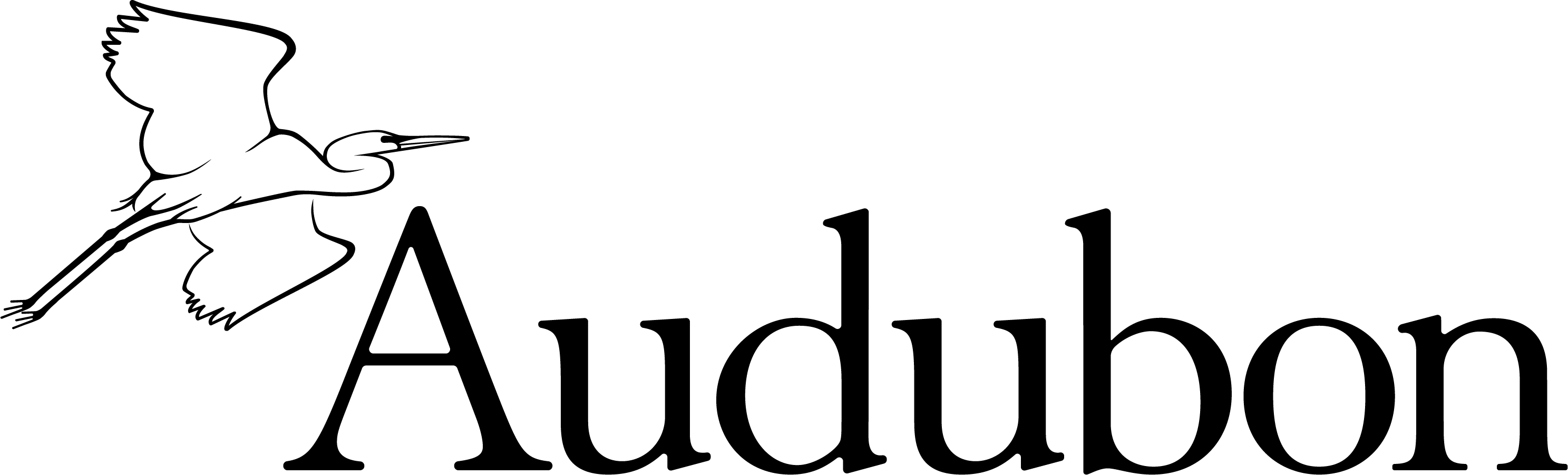 The Great Backyard Bird Count (GBBC)Is Global!
People from all over the world join this four-day event.
Chetan Sumukha, India; Michael Carion, Hawaii, U.S.;  Paula Brown, Canada; Talatu Tende in Nigeria.
The Great Backyard Bird Count
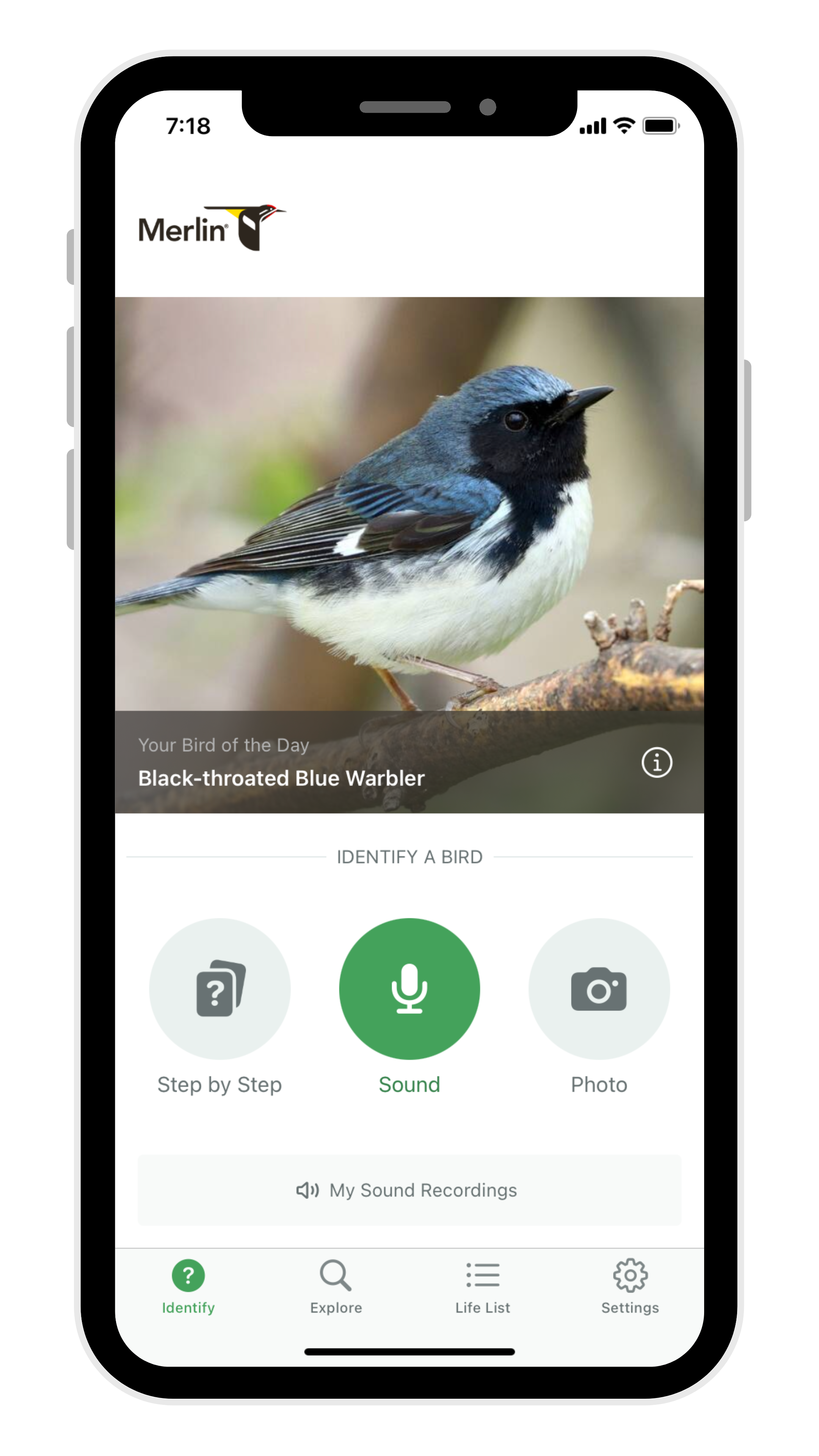 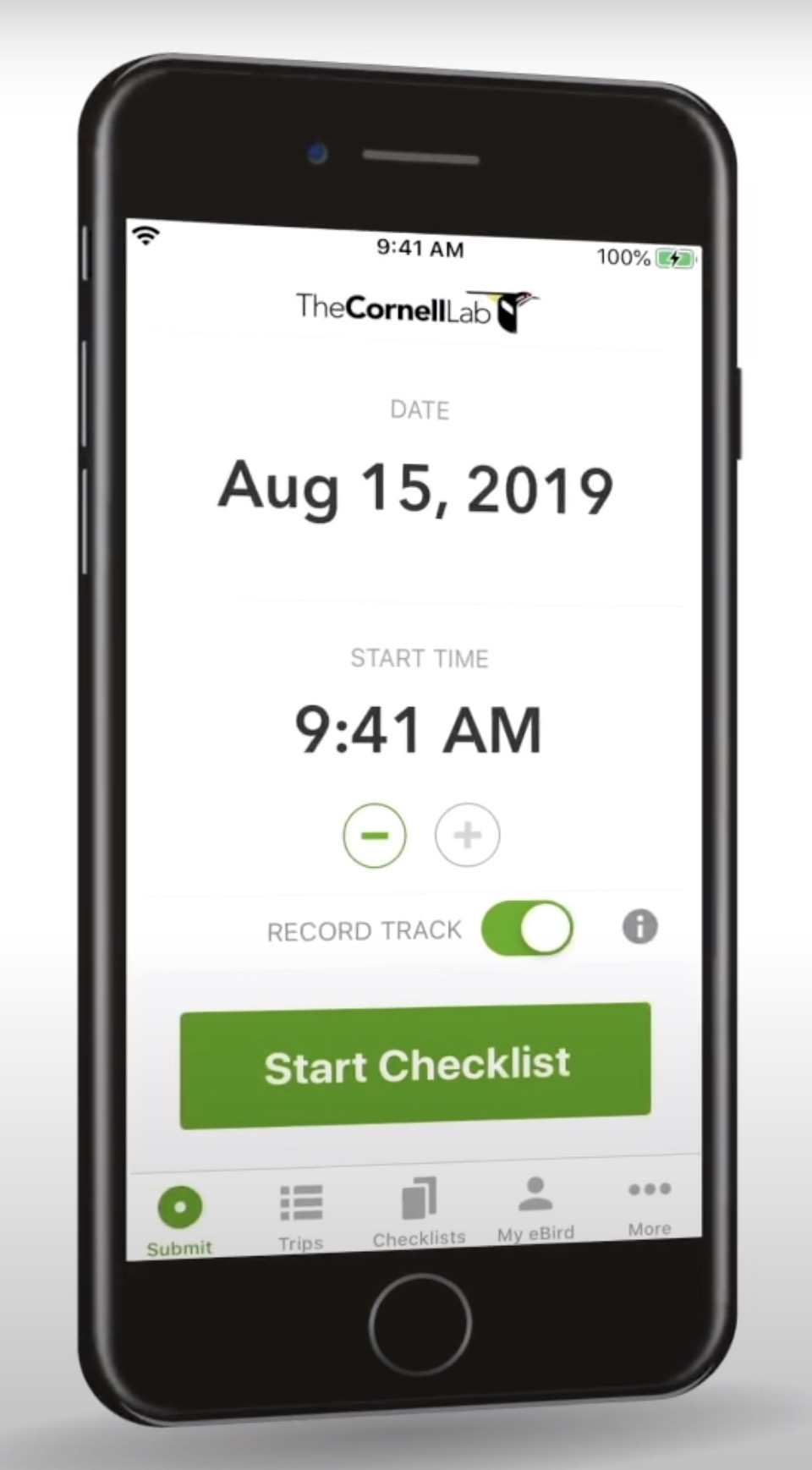 Ways to Share Birds!
Merlin App
eBird App
eBird on a Computer or Tablet
The Great Backyard Bird Count
Merlin Has Options
Step-by-Step
Sound ID
Photo ID
Explore Birds
02
01
03
04
Any of the tools in Merlin work for sharing your birds for GBBC.
 Pick your favorite and remember to tap:
This is My Bird!
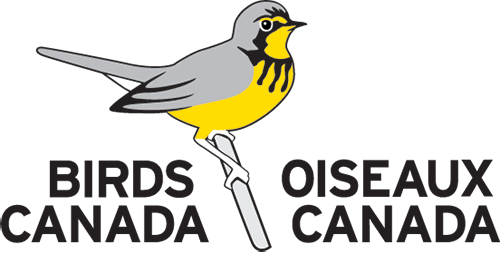 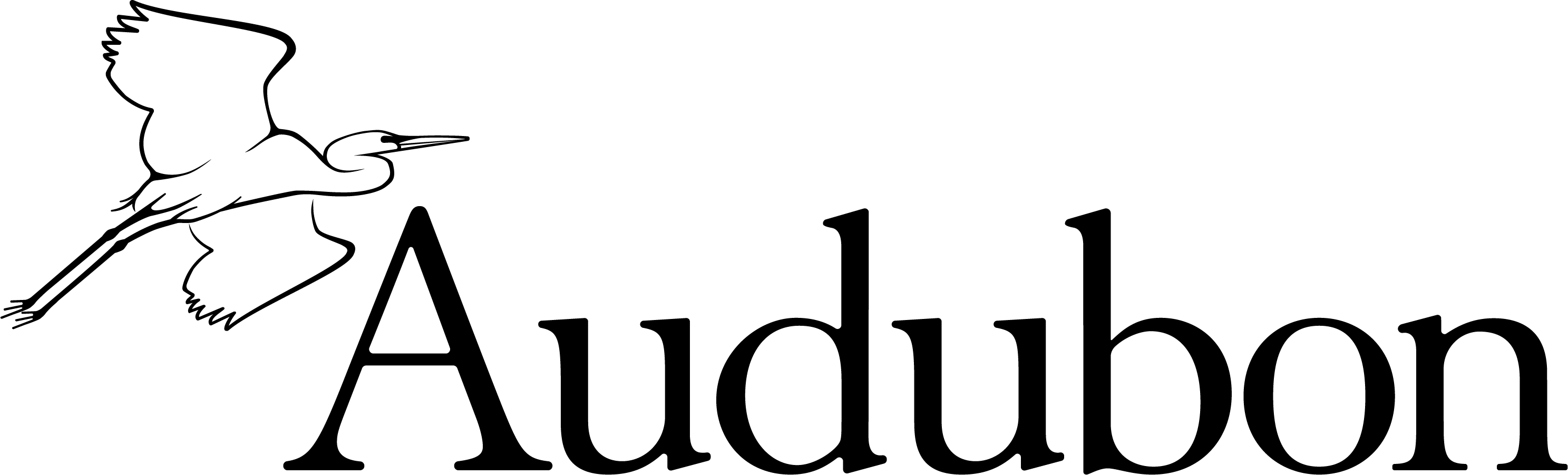 The Great Backyard Bird Count
Using eBird but new to bird watching?
eBird...
Is best if you know your birds
Has a learning curve
Allows you to count birds

Consider taking the FREE
eBird Essentials Course.
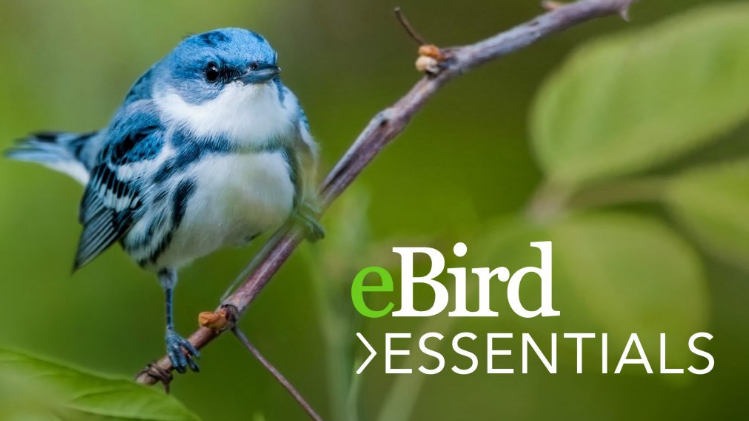 https://academy.allaboutbirds.org/product/ebird-essentials/
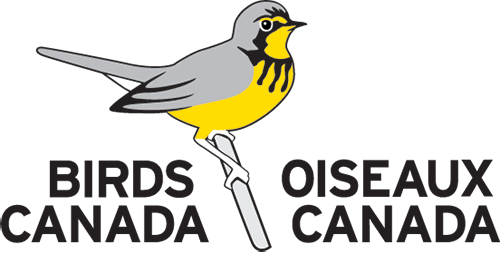 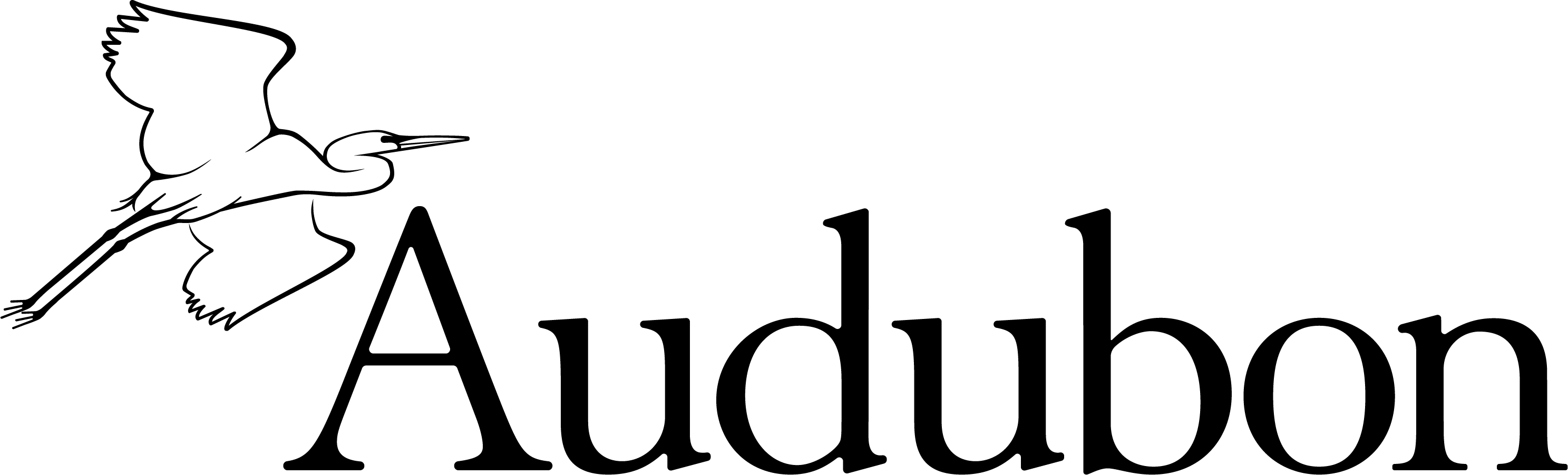 The Great Backyard Bird Count
Watch & Count Birds Anywhere!
Yards
Patios/Porches
City Streets
Parks/Preserves
Schools
Nature Centers
Places of Worship
Everywhere there are birds!
Downy Woodpecker by Francis Morgan / Macaulay Library
Why Participate?
It’s fun and connects you to nature
Long-term records of birds
Scientists can’t be everywhere, all the time
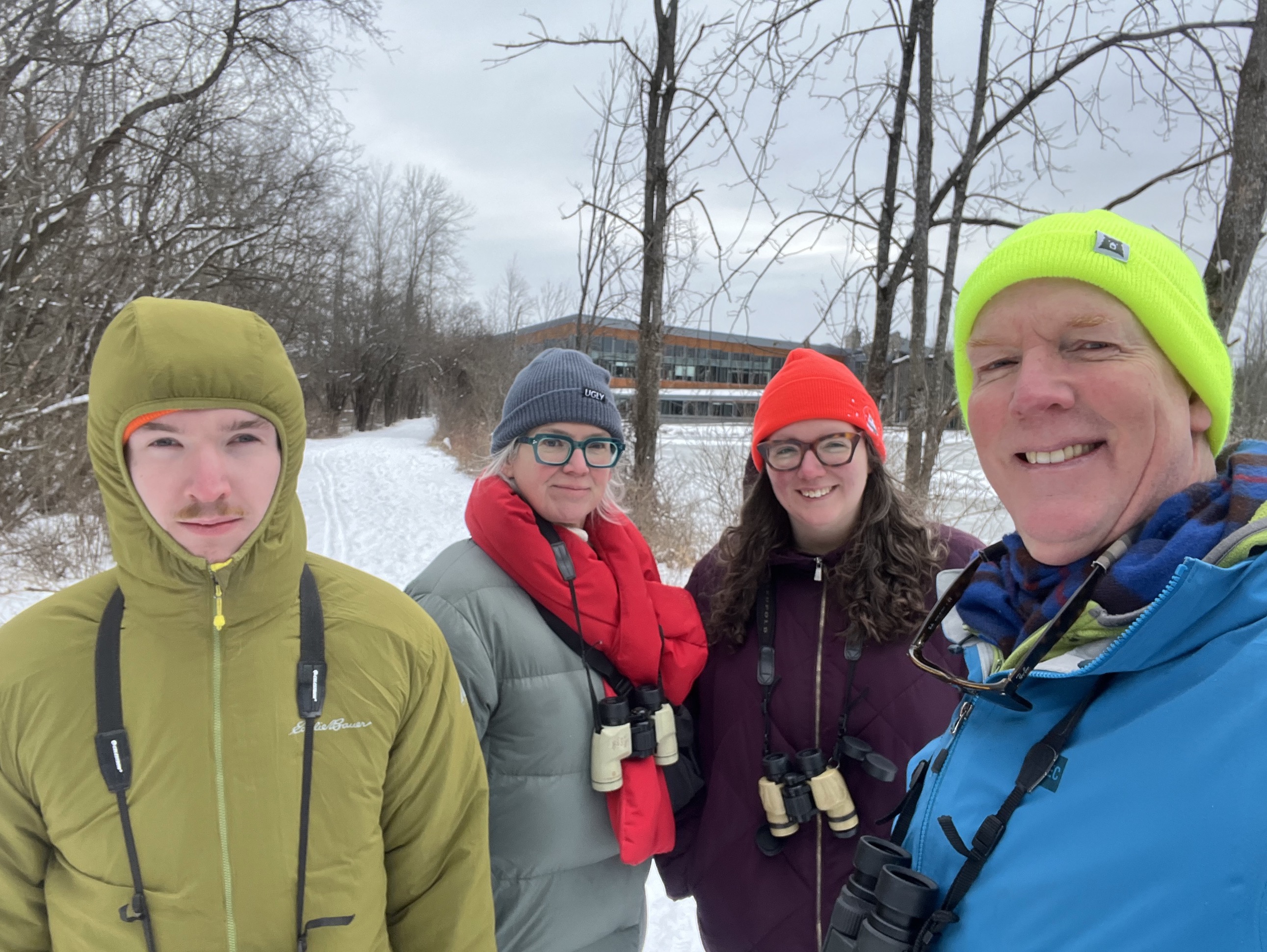 02
01
03
04
Puts your observations to work for conservation
John Scully in U.S. / GBBC
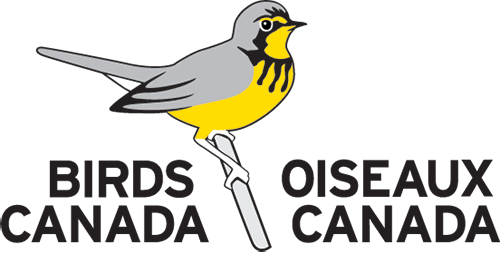 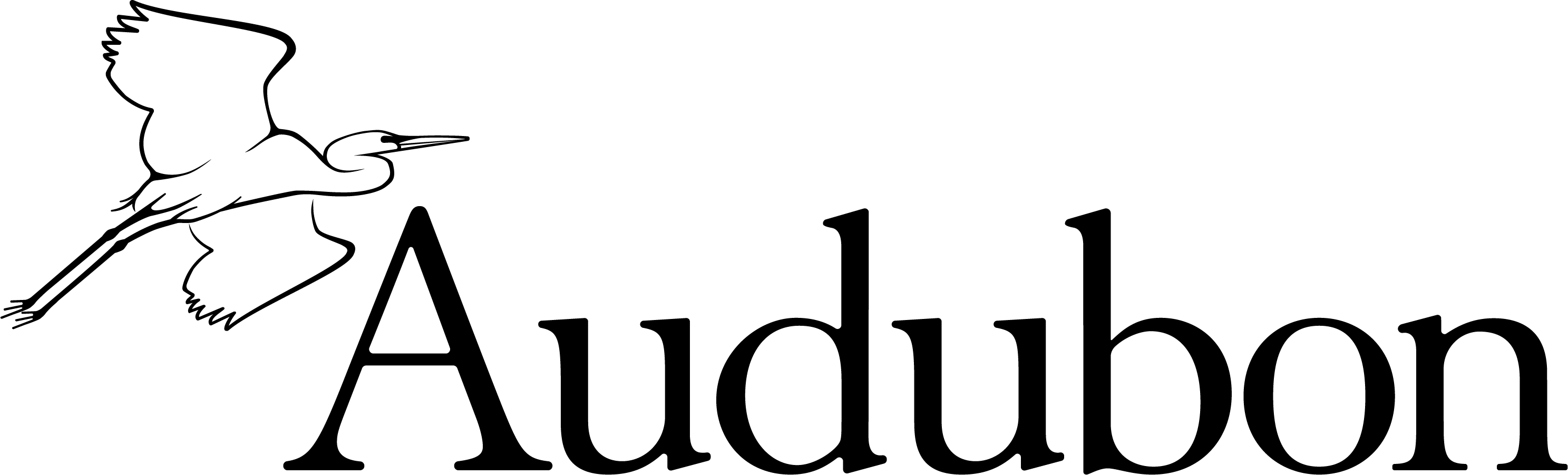 The Great Backyard Bird Count
What Do We Learn?
Year-to-year changes
Migration patterns
Long-term trends
02
01
03
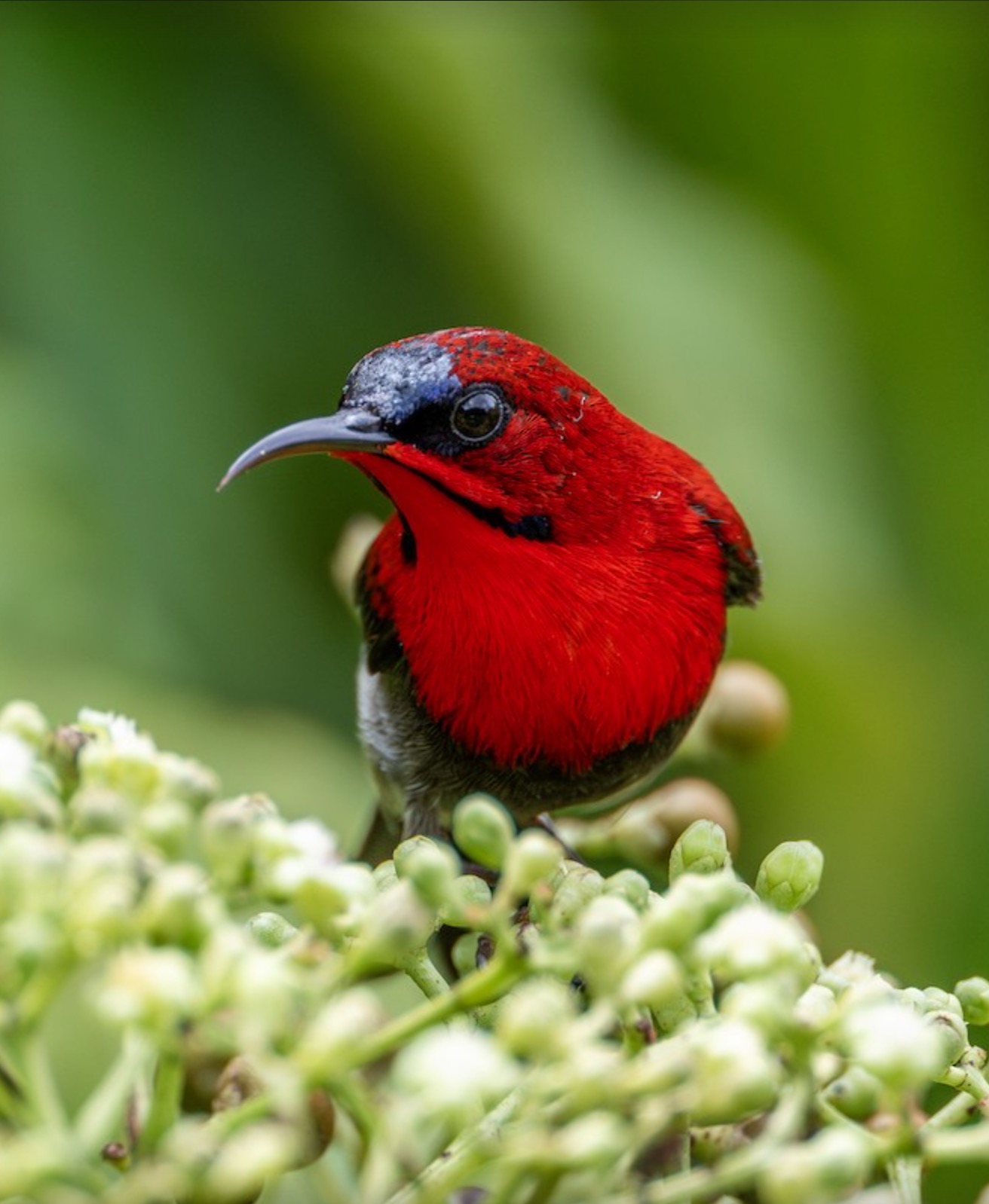 Crimson Sunbird in Singapore by Yifei Zheng / Macaulay Library
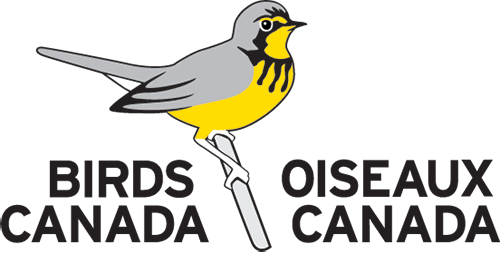 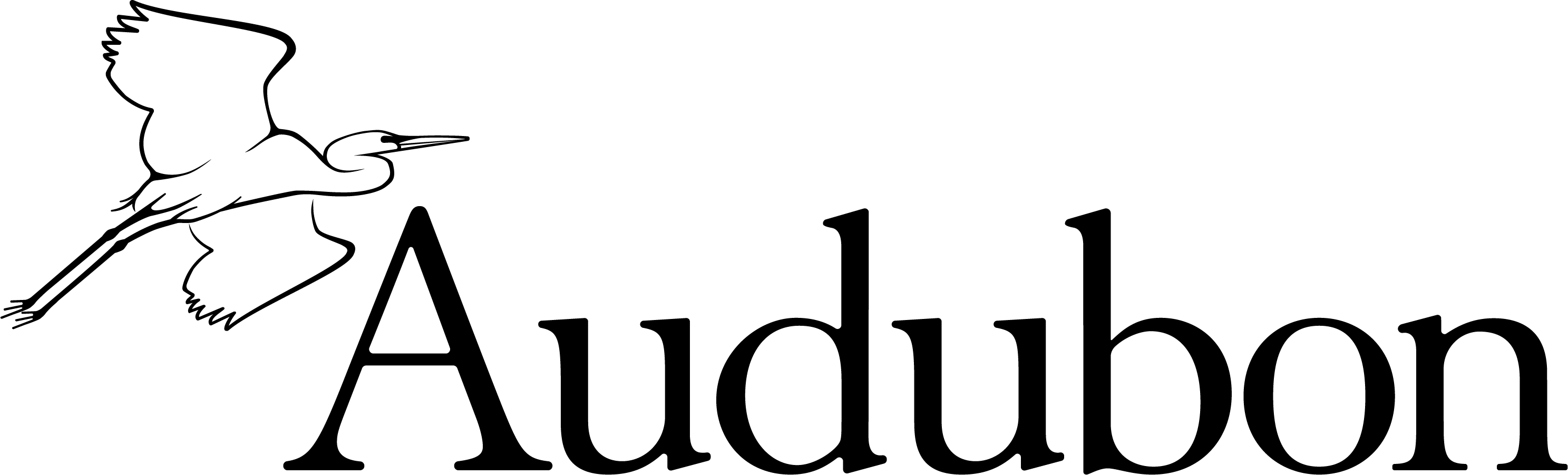 What Do You Do?
Watch longer if you wish
Watch and count birds anywhere for at least 15 minutes
Keep track of time / place
Best estimate on the number of individuals for each species observed (if using eBird)
02
01
03
04
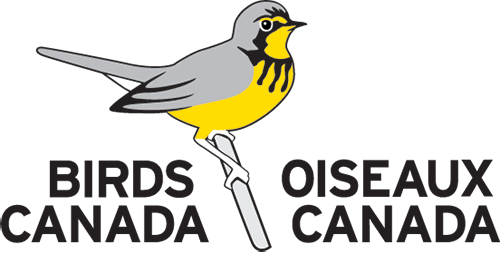 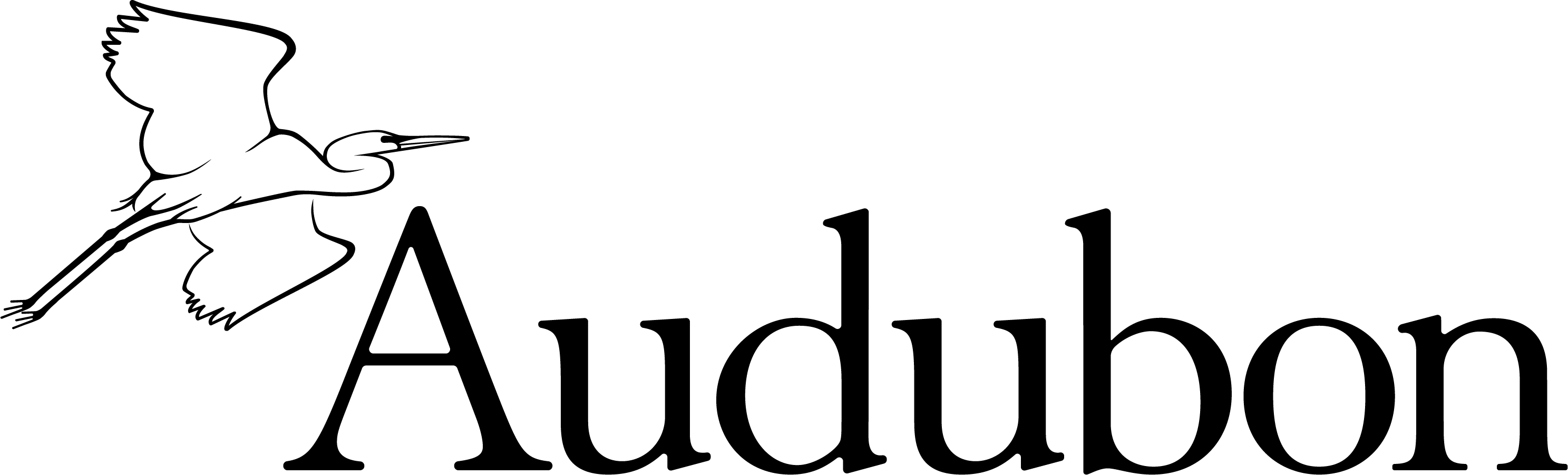 The Great Backyard Birds Count
You will need...
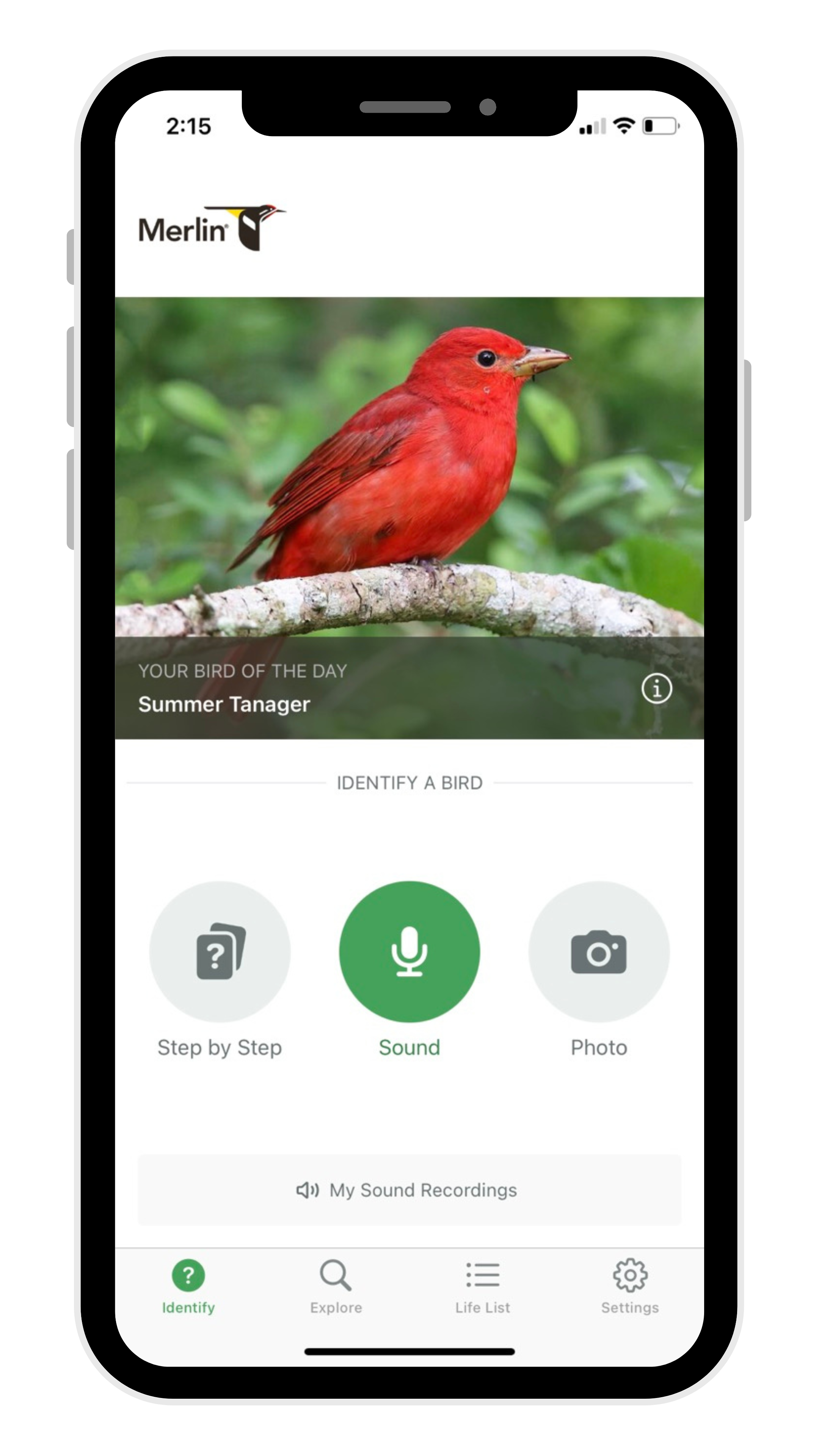 Enter/confirm location for each area you watch birds
Downloaded Tool (Merlin and/or eBird app)
Track amount of time watched and enter (in eBird)
02
01
03
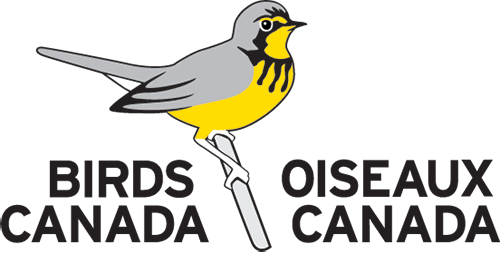 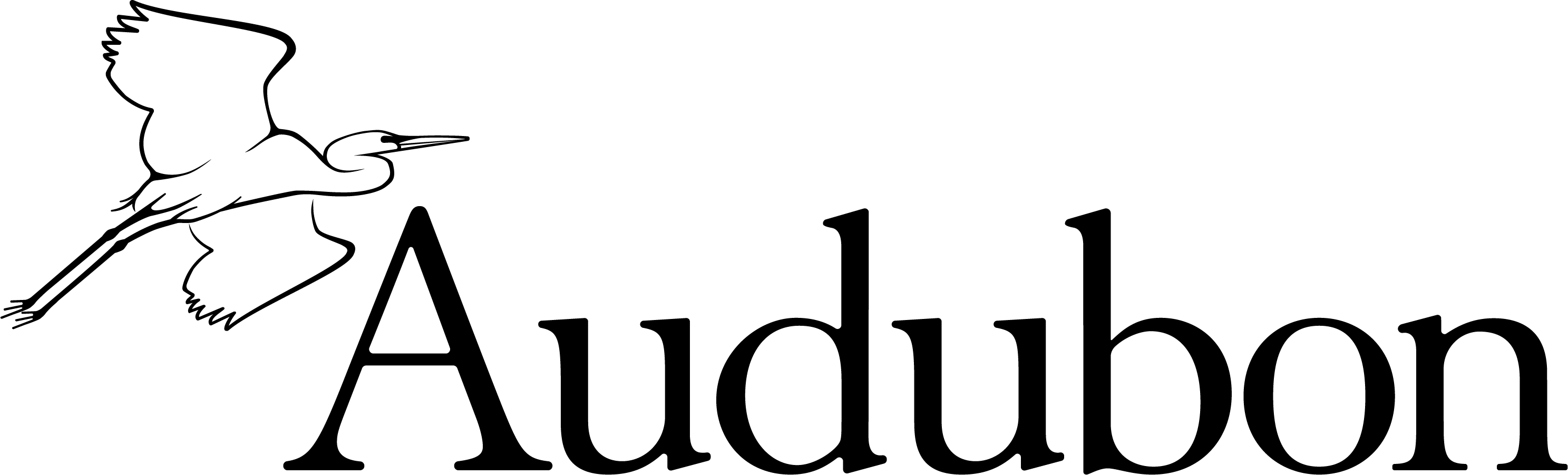 Access Tools to Participate
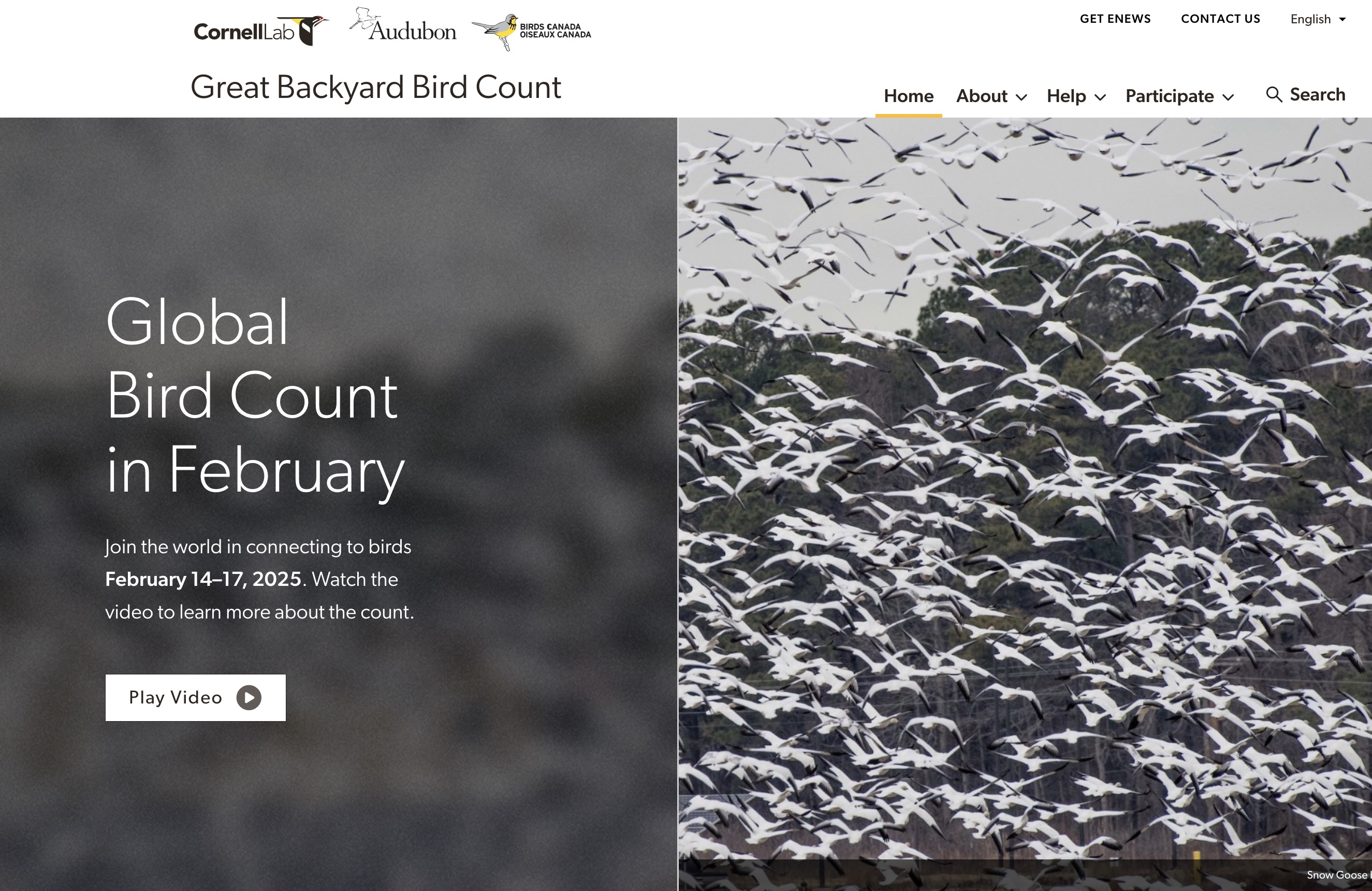 Visit our website:
Birdcount.org
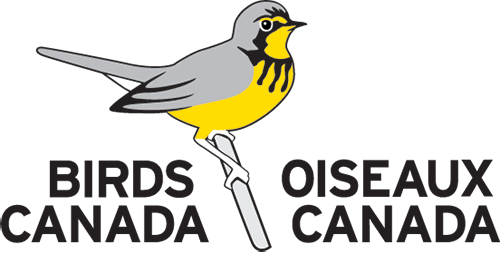 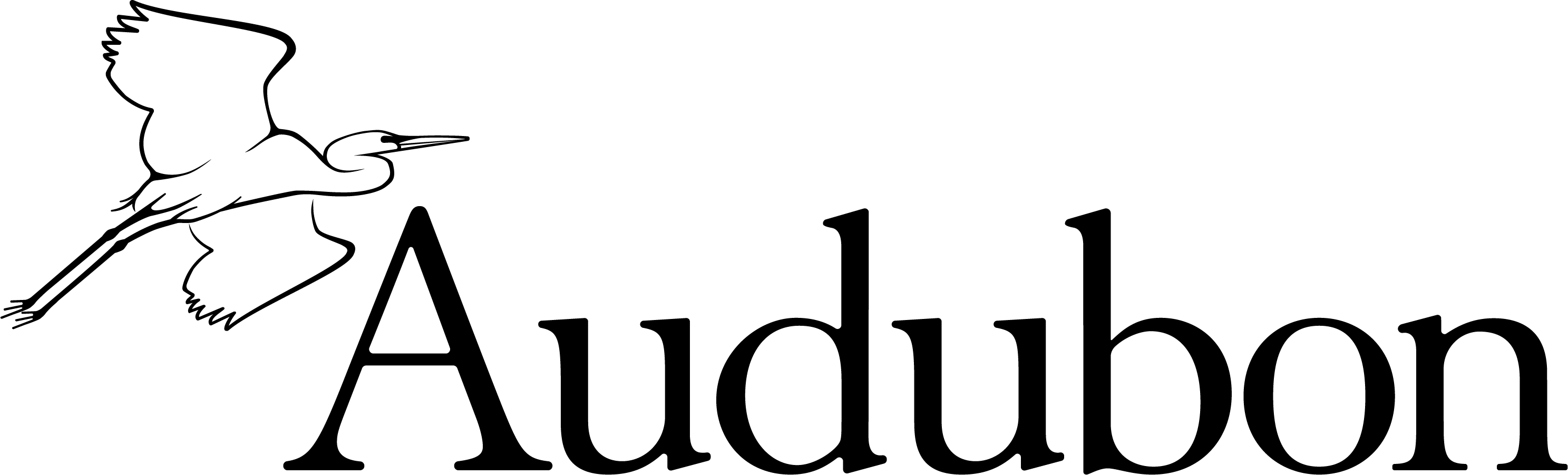 The Great Backyard Bird Count
Important
If you use Merlin or eBird already, keep doing what you are doing! All entries over 4-days count towards GBBC.
New to GBBC or Cornell Lab projects? Create an account. If you have participated in another project (PFW, NW, Bird Academy) use the same username and password.
Track amount of time watched and enter (in eBird)
02
01
03
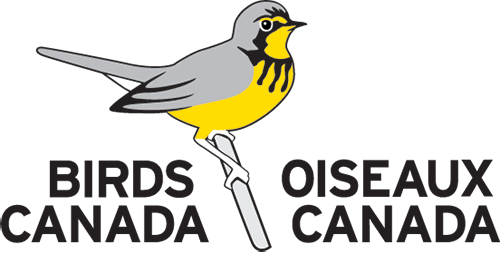 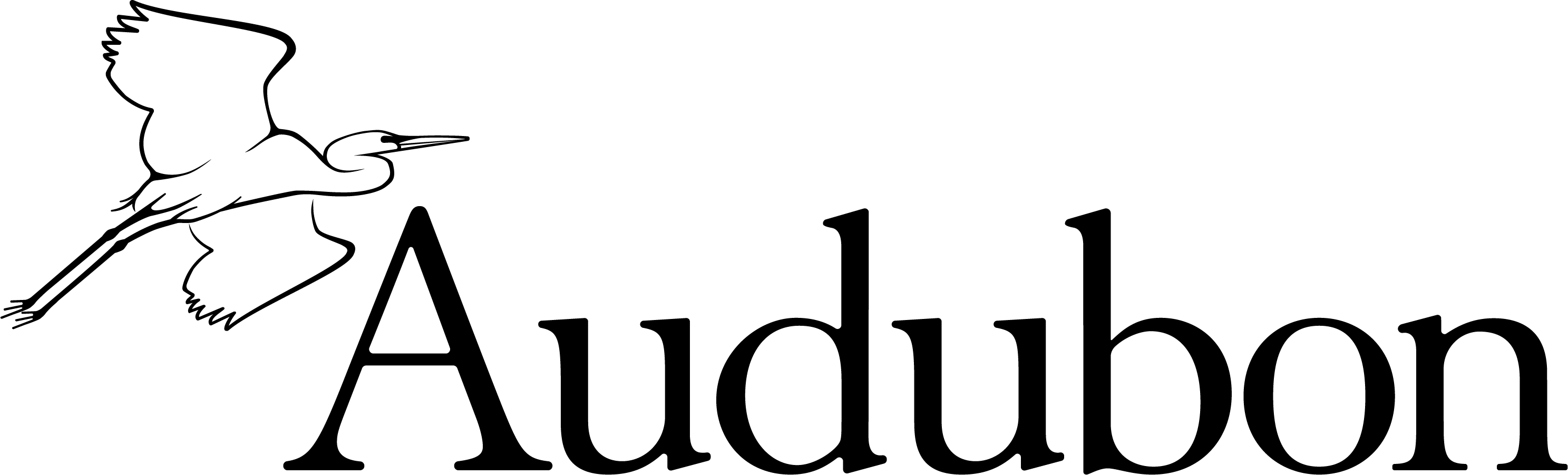 For Step-by-Step Directions
Visit our participate page to follow a guide on how to use Merlin or eBird:
https://www.birdcount.org/participate/
Vidhya Sundar in U.S. / GBBC; Anna's Hummingbird by Markus Duhme / Macaulay Library;  Alicia Highland in U.S. /GBBC
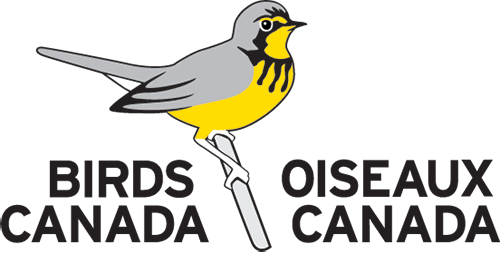 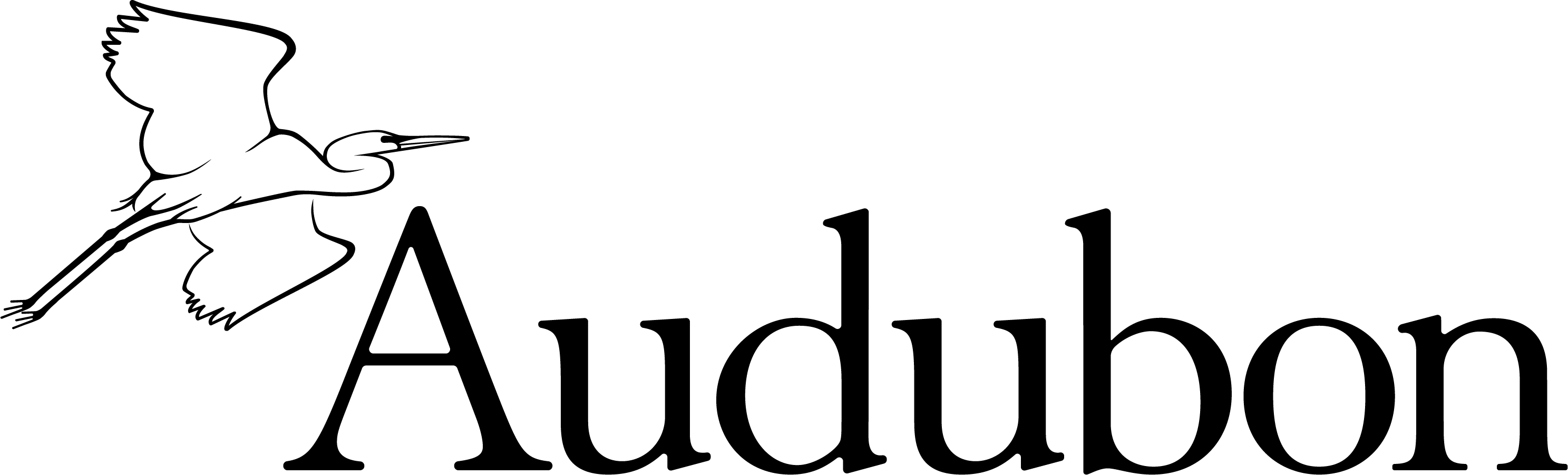 The Great Backyard Bird Count
After You Submit Your Birds
You can:
Review and edit the list
Share your list with others in your group
Submit another list
Sharp-shinned Hawk by David Wade / Macaulay Library; April Gaydos in Mexico / GBBC; Mrs. Gould's Sunbird (Scarlet-breasted) in Thailand by Wich’yanan Limparungpatthanakij / Macaulay Library
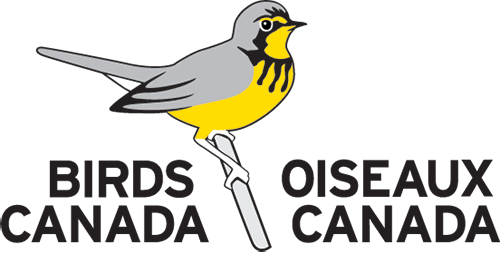 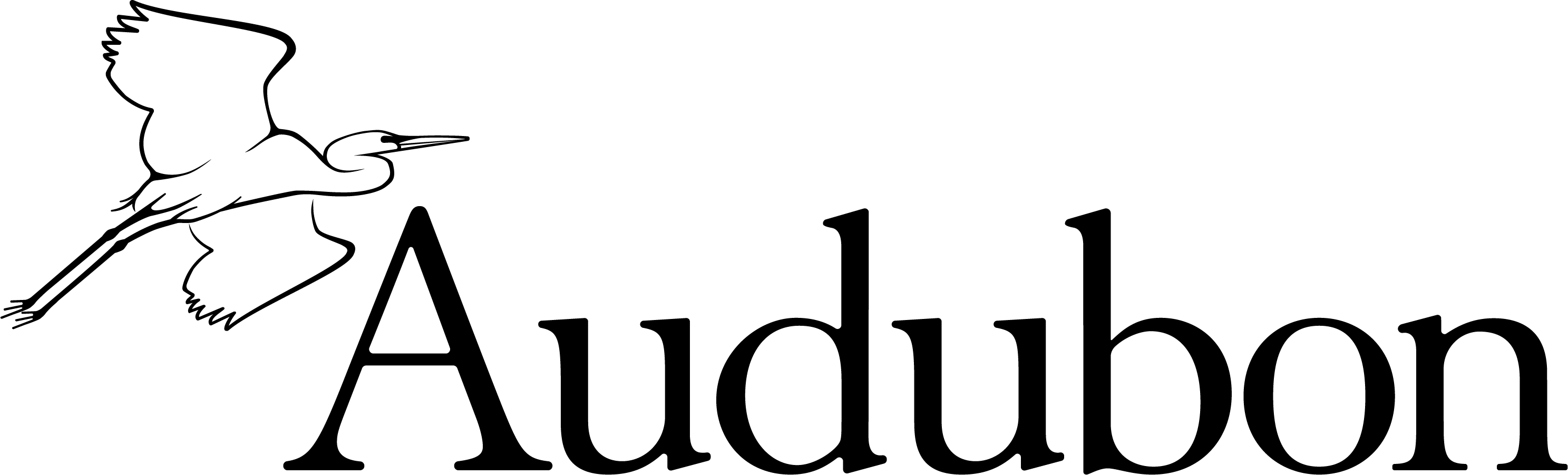 The Great Backyard Bird Count
Thank Youhttps://www.birdcount.org
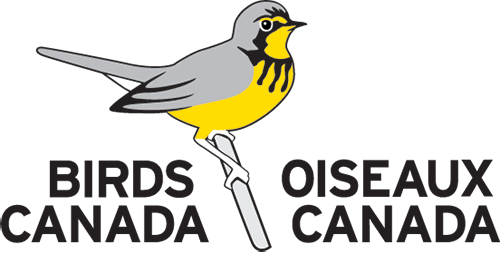 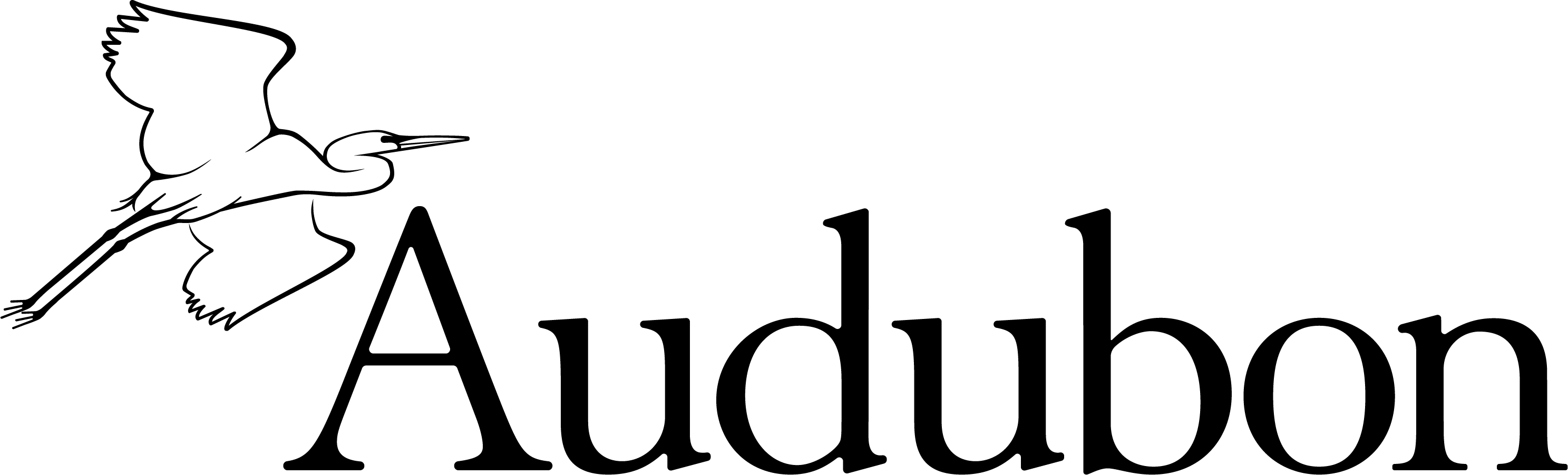